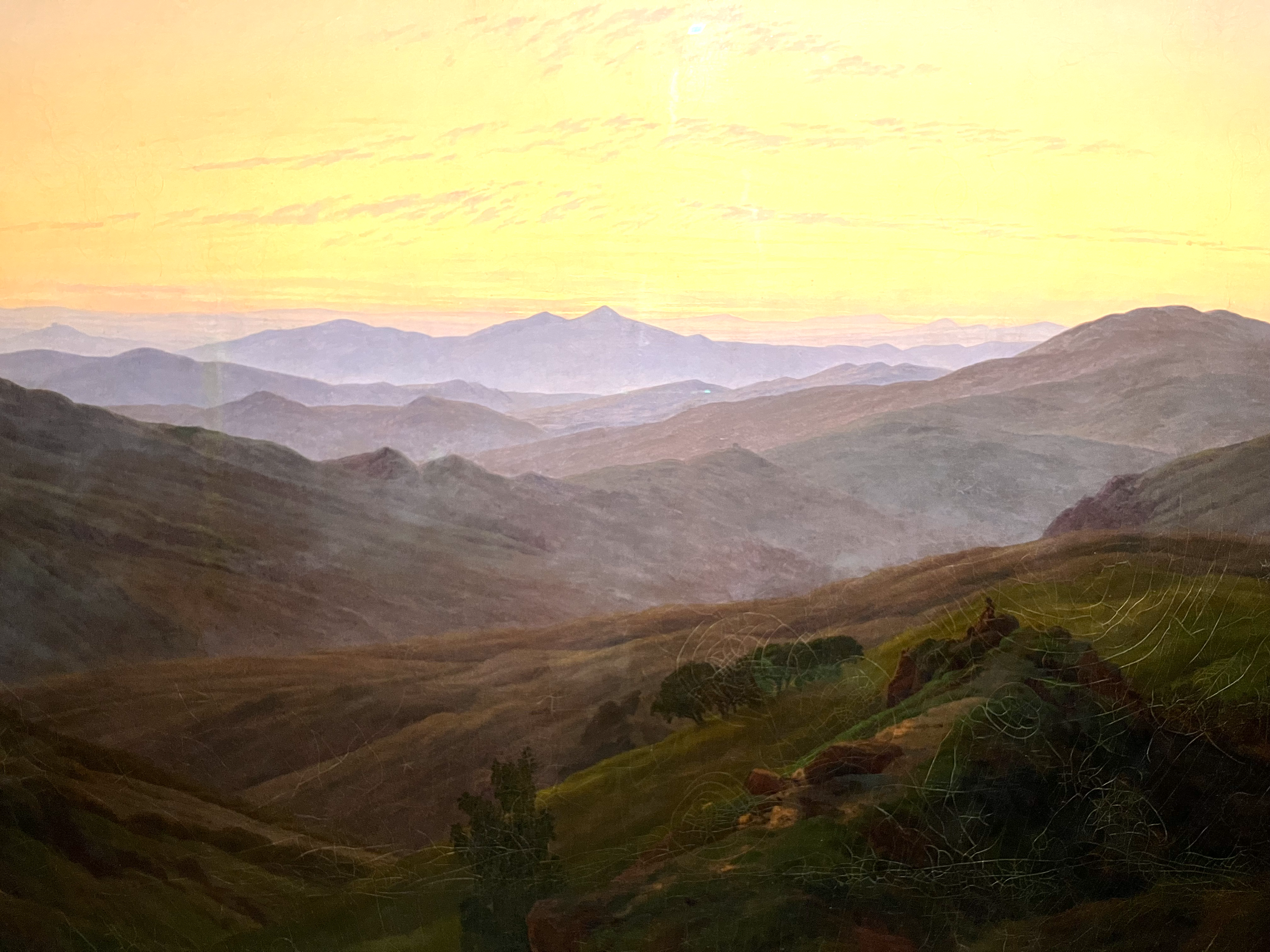 KLIMA, GESUNDHEIT UND ZUVERSICHTSalutogenese und Gestaltungszuversicht in herausfordernden Zeiten
MATERIALIEN ZUM FORUM EINS/FULDA 2024 Die Klimakrise und ihr Einfluss auf die psychische Gesundheit – Implikationen für die praktische Arbeit mit der Klientel (S. Funke und J. Bleckwedel)
© www.janbleckwedel.deSystemisch entwicklungsorientierte Pespektiven
Übersicht
Leitgedanke und Ausgangsfragen
Einstieg: Bilder – Umgebungen (als Umwelten) im Geist der Betrachter:innen  
Sechs zentrale Fragen für Entwicklungsvorhaben
Einschätzung der Ausgangslage – sieben Thesen
Entwicklungsherausforderungen
Salutogenese (1) und (2)
Pathogenese (1) und (2)
Salutogenetische Aktivitäten – Neun Themenkomplexe
Arbeitsfähig bleiben in herausfordernden Zeiten – Erschöpfungsprophylaxe
Kulturelle Zuversicht
Personale, gemeinsam geteilte und kulturelle Zuversicht
Vitalitätsfenster – die Überlebensformel lebender Systeme
Zwei Logiken – wie wollen wir unterwegs sein?
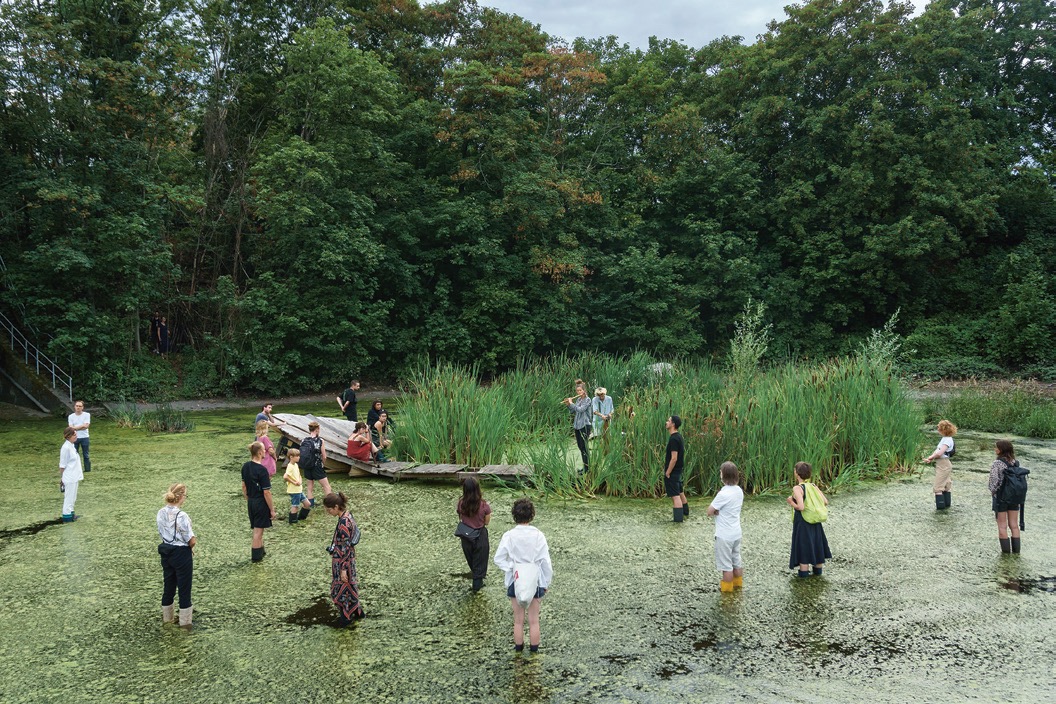 Wie kann ein gutes Leben für ALLE gelingen?
Gestaltungs-
Zuversichtht
Wenn das die Frage ist, wie können wir Teil der Lösung sein?
Wie können wir Klimaschutz, soziales Engagement und Gesundheit in unseren Arbeitsfeldern miteinander verbinden? 
Wie können wir die Resilienz und Salutogenese von Klientensystemen unter schwierigen Rahmenbedingungen angemessen kontextsensibel anregen und unterstützen?
Wie beugen wir Erschöpfung vor?
Wie gehen wir mit Ängsten um?
Wie bleiben wir persönlich, kommunikativ und kulturell zuversichtlich?
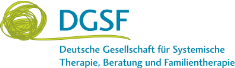 Ganz KONKRET und PRAKTISCH?
3
© www.janbleckwedel.de
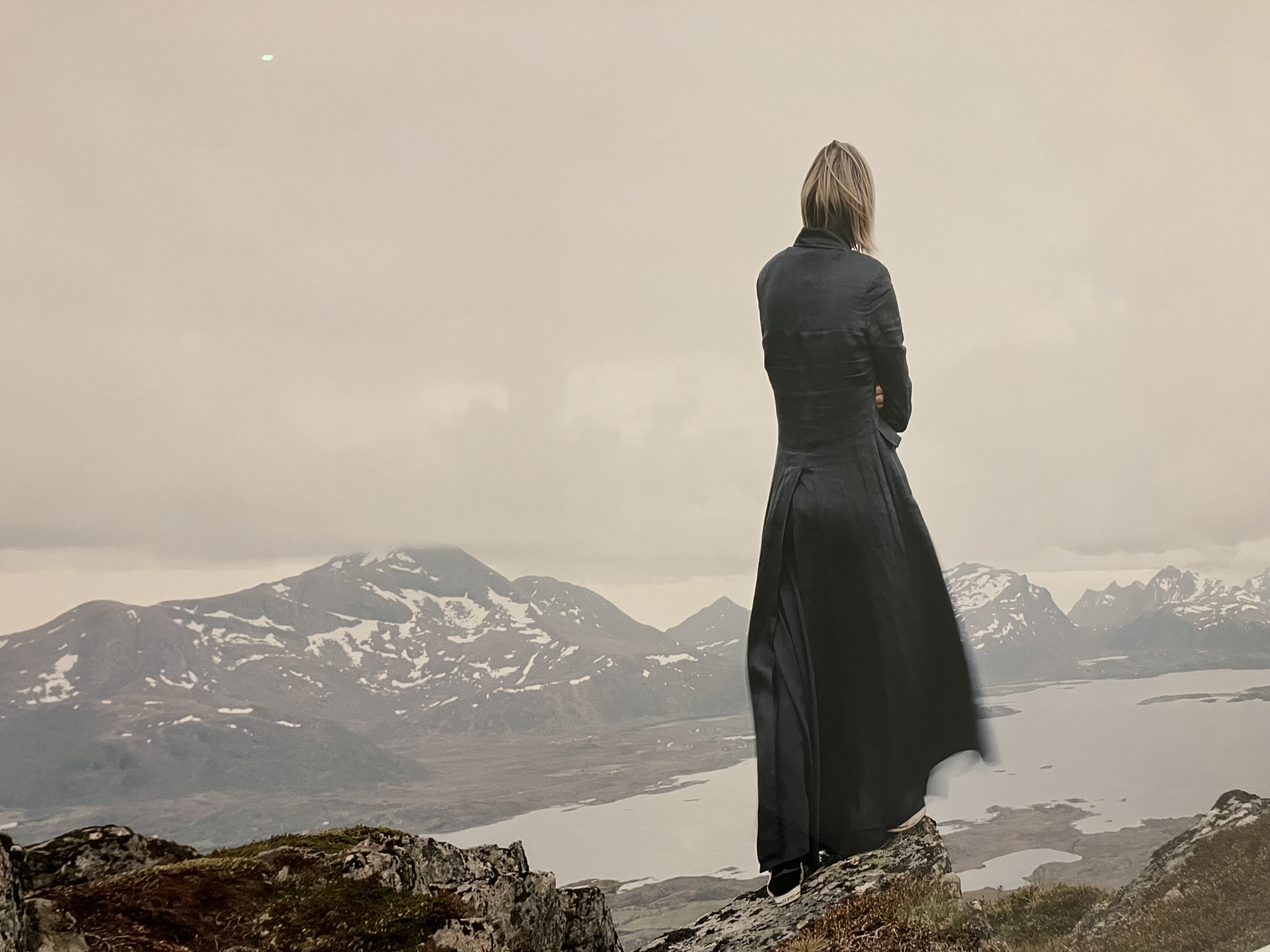 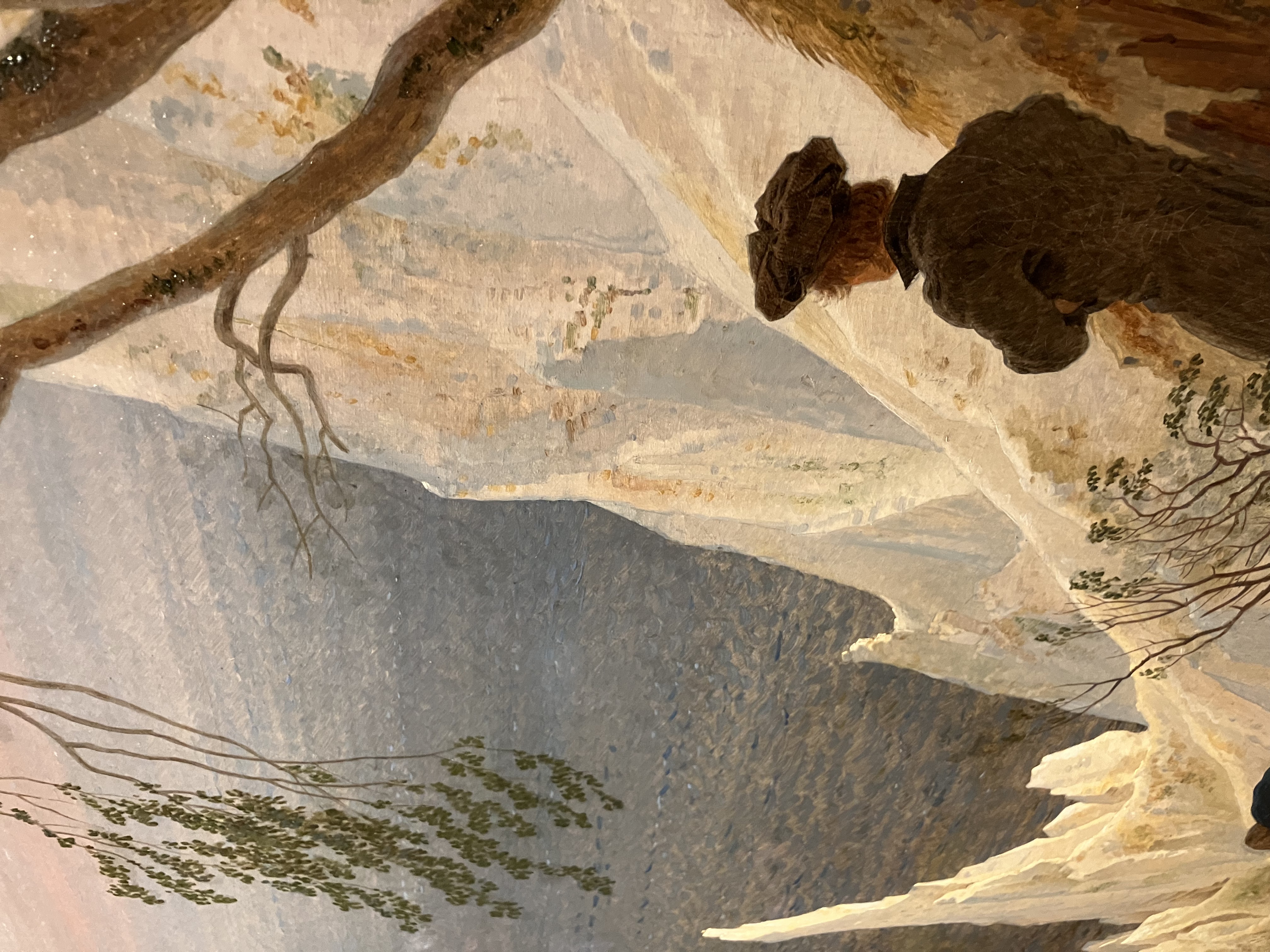 CDF
Kreidefelsen auf Rügen 1818/1822

Elina Brotherus
Der Wanderer 2 
2004
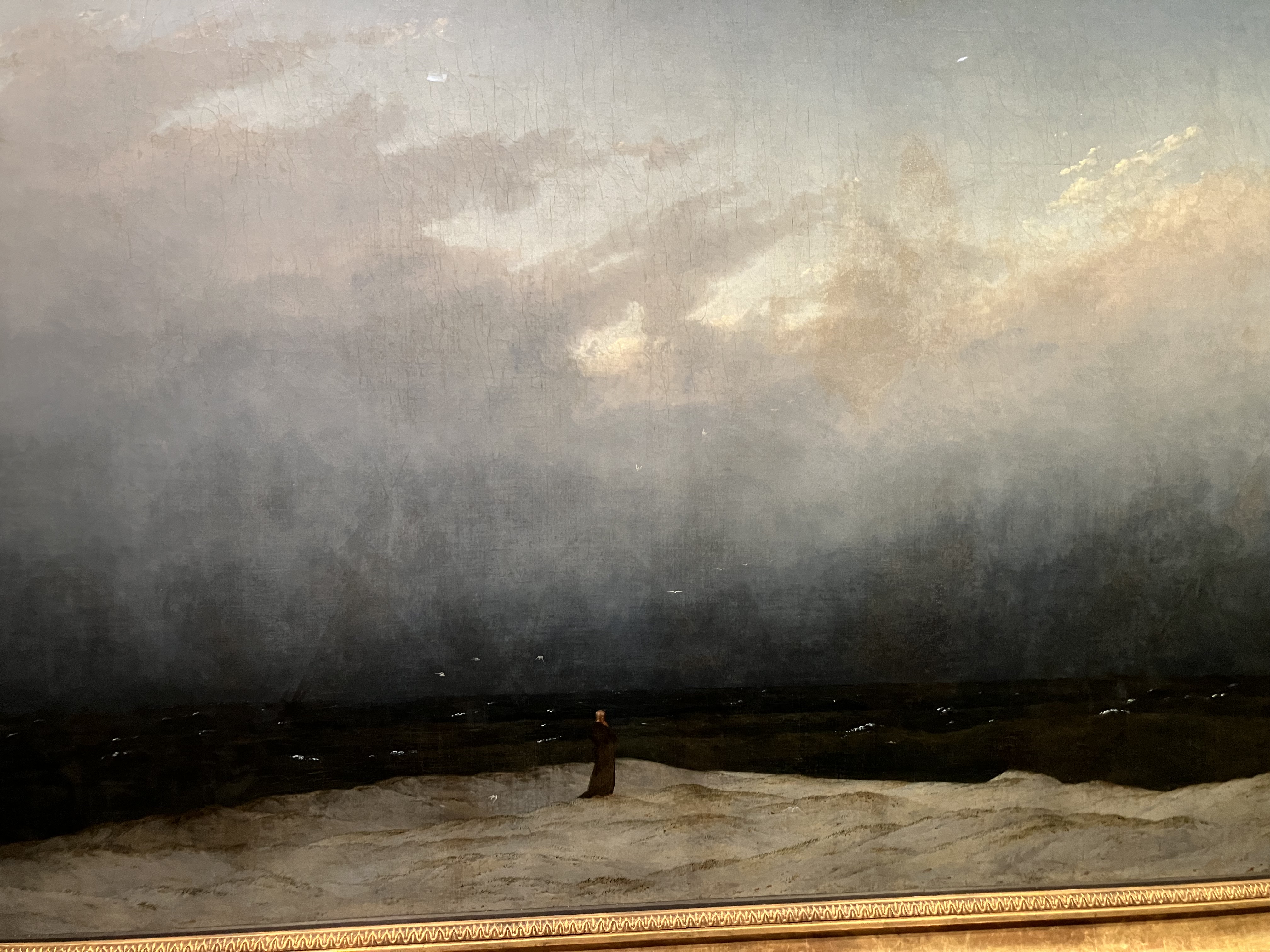 CDFMönch am Meer
1808-1810
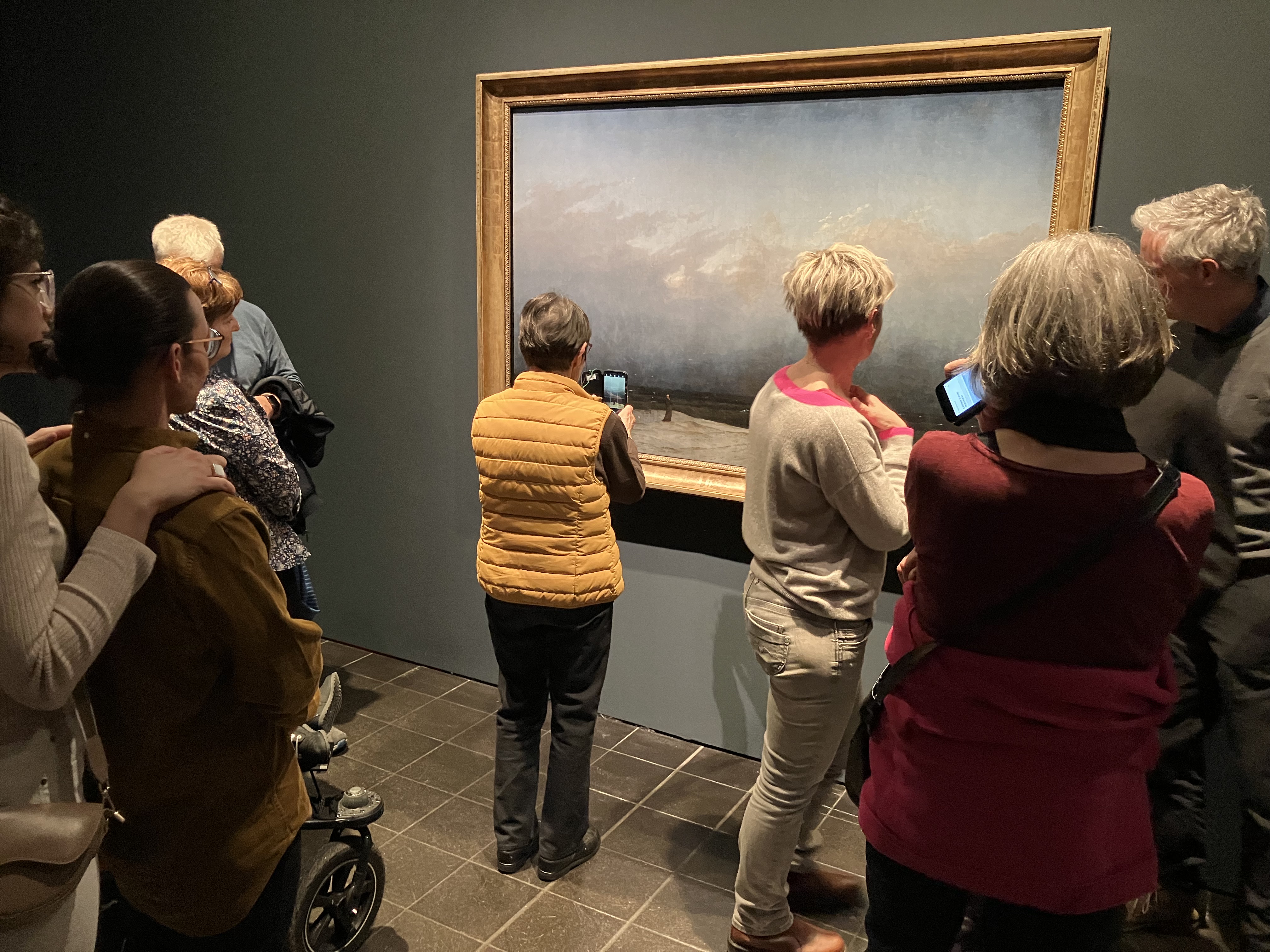 Kunsthalle HamburgMärz 2024
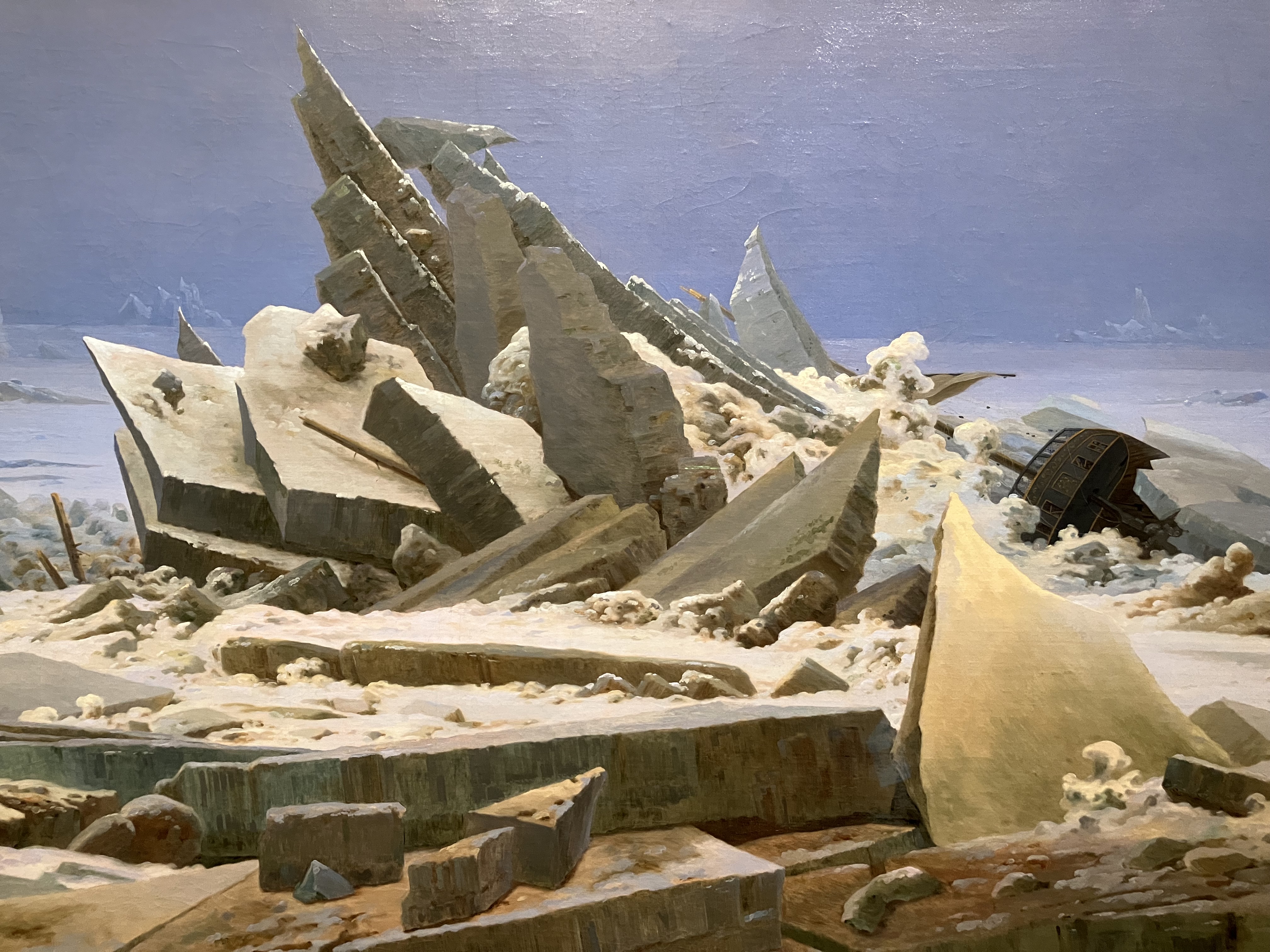 CDFDas Eismeer
1823/24
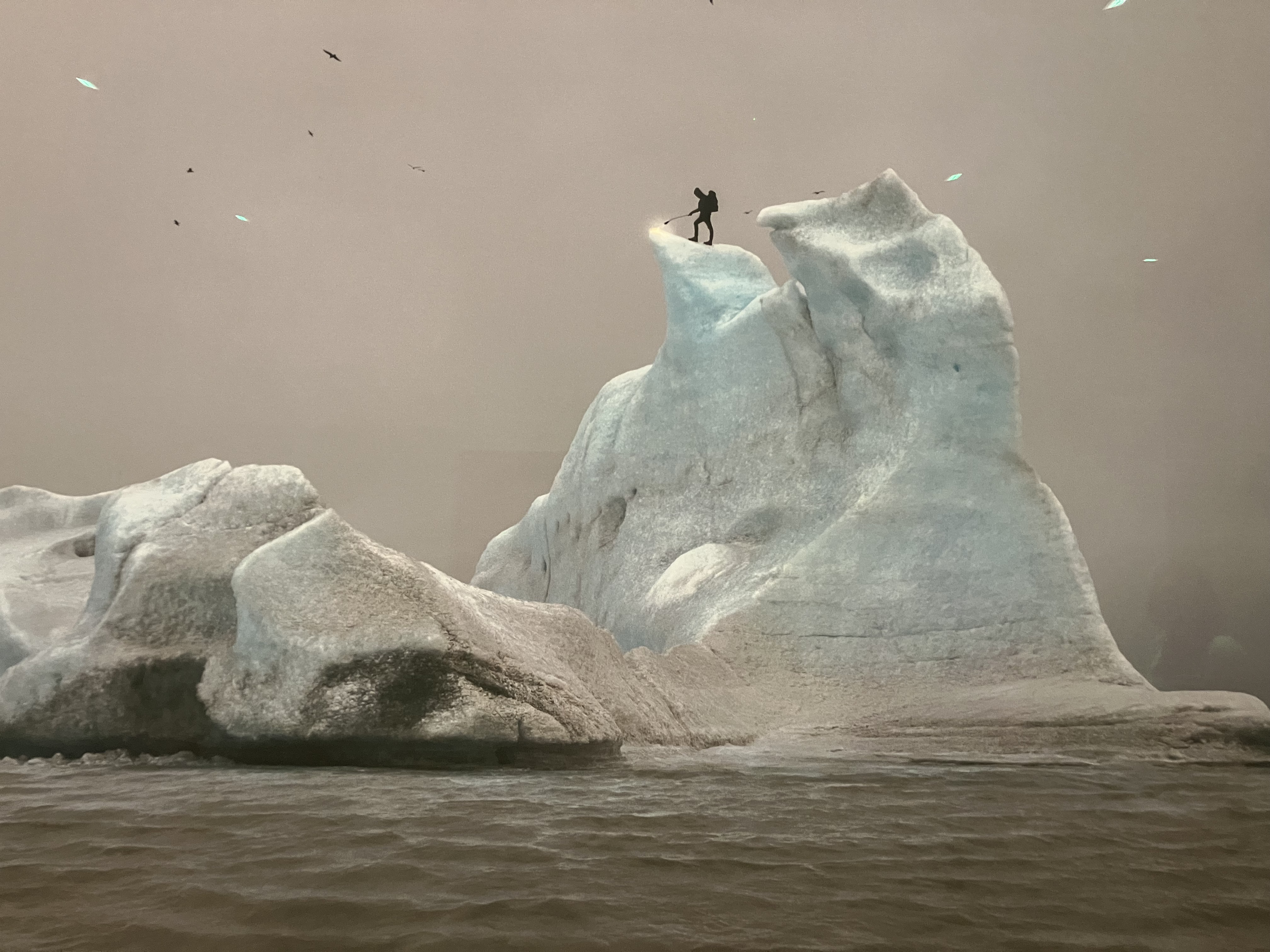 JULIAN CHARRIERE
The Blue Fossil Entropic Stories2013
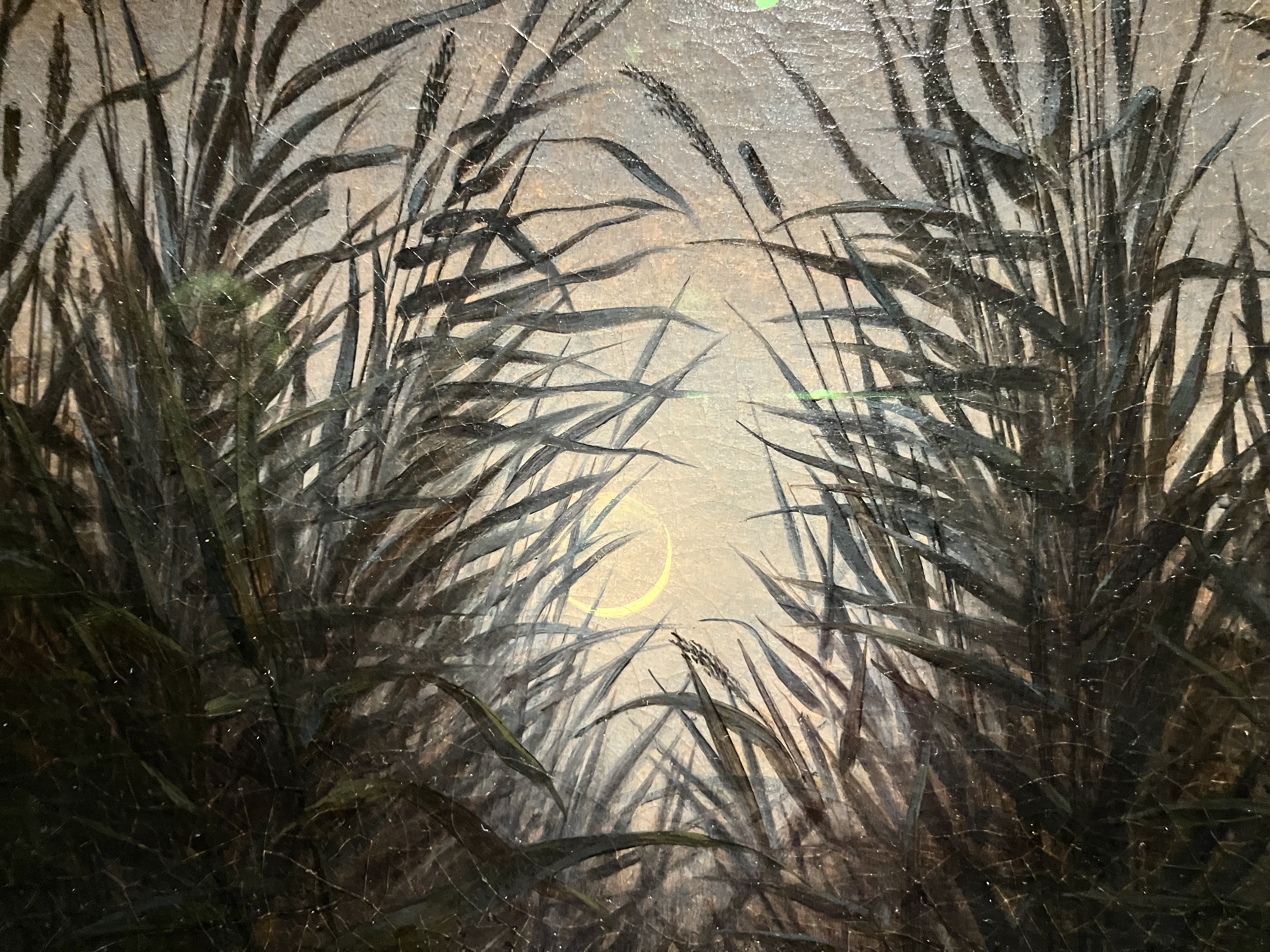 CDF
Ausschnitt
sechs Fragen für Entwicklungsvorhaben
Worauf müssen wir besonders achten, um erfolgreich zu sein?
© www.janbleckwedel.de
S.E.P.  Systemisch Entwicklungsorientierte Perspektiven
Einschätzung der Ausgangslage – Sieben Thesen Sebastian Funke und Jan Bleckwedel
(A) DIE RAHMENBEDINGUNGEN VERÄNDERN SICH GRUNDLEGEND: Die Folgen des menschengemachten Klimawandels verändern (a) die Rahmenbedingungen für das Leben und Zusammenleben aller Lebewesen, und (b) die Aussichten am Horizont grundlegend. 
(B) DIE FOLGEN ZEIGEN SICH  IN ALLEN BEREICHEN UND AUF ALLEN EBENEN: Die Folgen (u.a. Erderwärmung, Artensterben, Eskalation von Gewalt, Fragmentierung und Beschleunigung) zeigen sich global in allen Bereichen und auf allen Ebenen - leiblich, psychisch, sozial, kulturell und politisch.
(C) UNTERSCHIEDLICHE COPING-MUSTER: Der stattfindende Wandel wird auf verschiedene Art und Weise erlebt und „beantwortet“ (Copingstrategien, -muster). Diese Unterschiede sollten beachtet und respektiert werden. 
(D) MEHR EXISTENZIELLE GLEICHHEIT : Sozialarbeiter:innen, Berater:innen/ Therapeut:innen / Supervisor:innen und ihre Klientel sind alle von den Folgen des Klimawandels betroffen (wenn auch in unterschiedlicher Art und Weise). 
(E) VERÄNDERTE PROFESSIONELLE SITUATION: Unterschiedliche Aufgaben und Rollen bleiben bestehen, gleichwohl verändern die Rahmenbedingungen die Situation der Zusammenarbeit (insbesondere bei Themen, die mit dem Klimawandel verknüpft sind) grundlegend. Das Thema ist, ob direkt oder indirekt, im Raum präsent. 
(F) NEUE ENTWICKLUNGSHERAUSFORDERUNGEN: In der Kooperation, Kommunikation und Beziehungsgestaltung mit der jeweiligen Klientel ergeben sich neue Themen, Anforderungen, Fragen und Entwicklungsherausforderungen (sowohl für (a) ein gelingendes gesellschaftliches und soziales Zusammenleben als auch für (b) gelingende Kooperationen in den Feldern soziale Arbeit, Beratung, Therapie, Supervision und Organisationsberatung.
(G) CHANCEN FÜR DEN MÖGLICHKEITSSINN: Menschen gestalten die Rahmenbedingungen für Entwicklungsräume im Rahmen der Naturgesetze weitgehend selbst! Prinzipiell haben wir das Potenzial zur Veränderung. Was menschengemacht ist, kann auch anders gemacht werden. Wir können auch anders (wenn wir es gemeinsam wollen und angehen)!
S.E.P.  Systemisch Entwicklungsorientierte Perspektiven
© www.janbleckwedel.de
Entwicklungsherausforderungen
Exploration&Beobachtung: Welche Phänomene beobachten wir auf verschiedenen Ebenen?
Faktencheck&Möglichkeitssinn: Welche Risiken, Möglichkeiten und Chancen ergeben sich?
Welche Unterschiede können wir heute MACHEN, damit auch zukünftige Generationen eine Aussicht auf ein lebenswertes Leben auf diesem Planeten haben?
Wie kann das Thema in verschieden Settings/Arbeitsfeldern angemessen (a) repräsentiert und (b) bearbeitet werden (ohne zu „missionieren“)?
Welche Lösungsrichtungen,-pfade,-schritte,-projekte gibt es bereits? Welche sind denkbar? 
Welche besondere Verantwortung trage ich, tragen wir - im Gesundheitswesen professionell tätigen Systemiker:innen - für die Salutogenese unseres Klientels im Rahmen des Wandels? Welche nicht! Welche Haltungen und Einstellungen sind hilfreich? 
Wie können wir die Resilienz und Salutogenese unseres Klientels anregen und und unterstützen, ohne uns selbst zu erschöpfen?
S.E.P.  Systemisch Entwicklungsorientierte Perspektiven
© www.janbleckwedel.de
* Ein Konzept von Aaron Antonovsky > Erweiterung JB
S.E.P. © www.janbleckwedel.de ✿
S.E.P. © www.janbleckwedel.de ✿
Gesundheitsorientierte BeziehungsgestaltungSalutogenese-Matrix
S.E.P.  Systemisch Entwicklungsorientierte Perspektiven© www.janbleckwedel.de
S.E.P. © www.janbleckwedel.de ✿
S.E.P. © www.janbleckwedel.de ✿
Salutogenetische Aktivitäten in Zeiten von Bedrohung und Ungewissheit Neun Themenkomplexe
› Einen Rahmen aus Sinn & Hoffnung erfinden & gestalten 
› Für einen tragenden Boden aus Struktur & Routine sorgen
› Leib, Geist & Seele aktiv pflegen
› Gut zusammenarbeiten & achtsam mit Unterschieden umgehen
› Etwas Erfüllendes Tun & und auf Schönheit achten 
› Momente von Spiel & Freude erleben und organisieren
› Ausbalancieren von Melancholie & Leichtigkeit & Skepsis & Zuversicht 
› Alle verfügbaren Entwicklungs-Räume nutzen und schützen
› Pragmatisches Handeln mit Standards & Ethik verbinden
S.E.P. © www.janbleckwedel.de ✿
S.E.P. © www.janbleckwedel.de ✿
Kulturelle Zuversicht
Es gibt gute Gründe sich Sorgen zu machen, aber ebenso gute Gründe zuversichtlich zu bleiben.
Neben einer individuellen Zuversicht, die uns mal mehr mal weniger zur Verfügung steht und einem Glauben, der uns vielleicht trägt, brauchen wir in unserer Zeit mehr denn je kulturelle Zuversicht: Die Zuversicht, dass wir uns gemeinsam als Spezies kulturell neu erfinden können, indem wir einen Lebensstil entwickeln, der menschenfreundlich und umgebungsfreundlich zugleich ist.
Bei aller Ungewissheit, eins ist klar, wir werden als Spezies kulturelle Zuversicht brauchen, um die Abenteuer, die vor uns liegen, zu bestehen und die Herausforderungen unserer Zeit aktiv anzugehen.
Personale, kommunikativ geteilte und kulturelle Zuversicht
Personale Zuversicht
KulturelleZuversicht
Kulturelle
 Zuversicht
Kommunikativ
geteilte Zuversicht
Personale Zuversicht
Personale Zuversicht
KulturelleZuversicht
S.E.P.  Systemisch Entwicklungsorientierte Perspektiven
© www.janbleckwedel.de
Vitalitätsfenster
Wie lebende Systeme überlebensfähig bleiben, ohne sich zu erschöpfen?
„Überlebensformel“ lebender Systeme
2/3 Resilienzfördernde Aktivitäten
1/3 Effizienzfördernde Aktivitäten

Beispiele: Menschen, Wälder, Korallenriffe, Gesellschaften, Gesundheitssysteme…
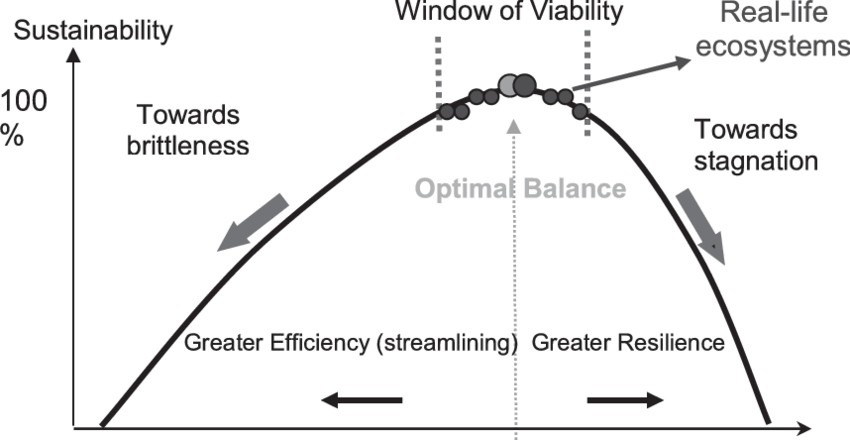 (Lietaers et al, 2009)
S.E.P.  Systemisch Entwicklungsorientierte Perspektiven© www.janbleckwedel.de
[Speaker Notes: Zwei Aktivitäten, die Überlebensfähigkeit sichern
 
Die Überlebensfähigkeit lebender (biologischer, psychischer und sozialer) Systeme wird u.a. durch zwei Aktivitäten gesichert:  
 
a) Resilienzfördernde Aktivitäten: 
 
Aufbau und Pflege paralleler Strukturen/Kapazitäten/ Potenziale, die nicht unmittelbar genutzt werden und als „Backup“/Möglichkeitsräume dienen. 
 Aktivitäten, die für Fehlerfreundlichkeit herstellen (Redundanz, Grenzziehung und Austausch, die für die Entfaltung von Vielfalt (Diversity) sorgen.  vgl. Prinzip Fehlerfreundlichkeit).
Aufbau und Pflege von Querverbindungen und Quervernetzungen(Interconnections), die, weil zunächst nicht unbedingt nötig und genutzt, „überflüssig“ erscheinen). 
 
b) Effizienzförderne Aktivitäten
 
Volle Ausnutzung und Auslastung aller zur Verfügung stehenden Strukturen/Kapazitäten/Potenziale zum stringenten und stromlinienförmigen (streamlined) Verfolgen und Erreichen bestimmter Ziele.
 
Zum optimalen Verhältnis von resilienzfördernden Aktivitäten und effizienzfördernden Aktivitäten 
 
Lebende Systeme suchen stets nach einem optimalen, ausgewogenen Verhältnis beider Aktivitäten. Nimmt man die empirische Forschung über lebende Systeme ernst, dann erscheinen lebende Systeme dann nachhaltig lebens- und überlebensfähig, wenn sie in etwa 2/3 ihrer Aktivitäten für Resilienz und 1/3 für Effizienz aufwenden.
 
Ein gutes Beispiel sind Gehirnaktivitäten. Was für biologische Systeme gilt, gilt genauso für psychische und soziale Systeme. Auch hier finden sich leicht zahlreiche Beispiele (Psychische Regenerationsfähigkeit, Funktionierende Gemeinschaften wie z.B. Familien oder Nachbarschaftssysteme)
 
Vitalitätsfenster 
 
Die Grafik stellt den beschriebenen Zusammenhang in einer Kurve dar. Das Optimum liegt nicht in der Mitte. Das Vitalitätsfenster (Lietaers, 2009) kennzeichnet den Bereich, in dem lebende Systeme nachhaltig überlebensfähig bleiben können. 
 
Eine einfache Überlebensformel
 
Es ergibt sich eine einfache Überlebensformel: Aktivitäten für Resilienz sind etwa doppelt so wichtig wie Aktivitäten für Effizienz. Der goldene Schnitt, das optimale Verhältnis für lebende Systeme lautet: 
 
2/3 belastbarkeitssichernde Aktivitäten
1/3 effizienzsichernde Aktivitäten
 
Wenn Belastbarkeit zum Problem wird 
 
Systeme, die zu sehr nach Resilienz streben (zu stark auf Aktivitäten zum Erhalt von Belastbarkeit setzen), verlieren ihre Durchsetzungsfähig. Sie werden irgendwann an den Rand gedrängt und sterben ab. 
 
Wenn Effizienz zum Problem wird
 
Systeme, die zu sehr nach Effizienz streben, verlieren ihre Widerstandsfähigkeit. Sie implodieren in dem überhitzten Feuerwerk, das sie selbst erzeugen. 
 
Das gegenwärtige Wirtschafts- und Finanzsystem strebt, motiviert durch einen  radikalen Neoliberalismus, mit allen Mitteln und ohne Rücksicht auf Verluste nach immer mehr Effizienz. Speziell das internationale Finanzsystem operiert, sagt Bernard Lietaers, weit außerhalb des Vitalitätsfensters und zeigt sich entsprechend hochgradig instabil - durch zu hohe Effizienz und eine ausgeprägte Monokultur der Geldschöpfung durch wenige große, global agierende  Finanzakteure (Banken, Hedge-Fonds). Immer schneller aufeinander folgende
Finanzkrisen sind die Folge. Das lässt sich mit dem beschriebenen theoretischen Modell sehr gut erklären. 
 
Umgekehrt liefert das Modell wertvolle Hinweise dafür, worauf intelligente Personen und soziale Systeme achten sollten, wenn sie sich weiterentwickeln und nachhaltig überlebensfähig bleiben wollen.  Resilienz: Belastbarkeit/Strapazierfähigkeit/Anpassungsfähigkeit/ Elastizität/Spannkraft/Widerstandsfähigkeit 
Wichtig: Resilienz und Effizienz sind, genauer betrachtet keine feststehenden Eigenschaften von Systemen. Es sind Aktivitäten!]
Zwei Logiken – wie wollen wir unterwegs sein?
Radikale Konkurrenz
Schrankenlose Expansion
Permanente Steigerung
Einseitige Dominanz
25.03.24
www.janbleckwedel.de
23